Upstream Matters: What’s Really Affecting Our Health?
June 7, 2016
#nvhfsummit16
Intentionally Designing Health and Well-Being in Northern Virginia
Marissa J. Levine, MD, MPH, FAAFP
Virginia State Health Commissioner
The Virginia Department of Health
Outline
Discuss factors that affect health
Review Virginia and this region’s health status
Describe a Population Health Improvement Approach
Introduce the Virginia State Health Improvement Plan
County Health Rankings
Health Factor Rankings for Virginia Counties (2016)
[Speaker Notes: Health factors are the four big categories:
Social and economic factors 
Health Behaviors
Clinical factors
Physical environment]
Health Outcome Rankings for Virginia Counties (2016)
[Speaker Notes: Outcomes are quality and length of life (morbidity and mortality)]
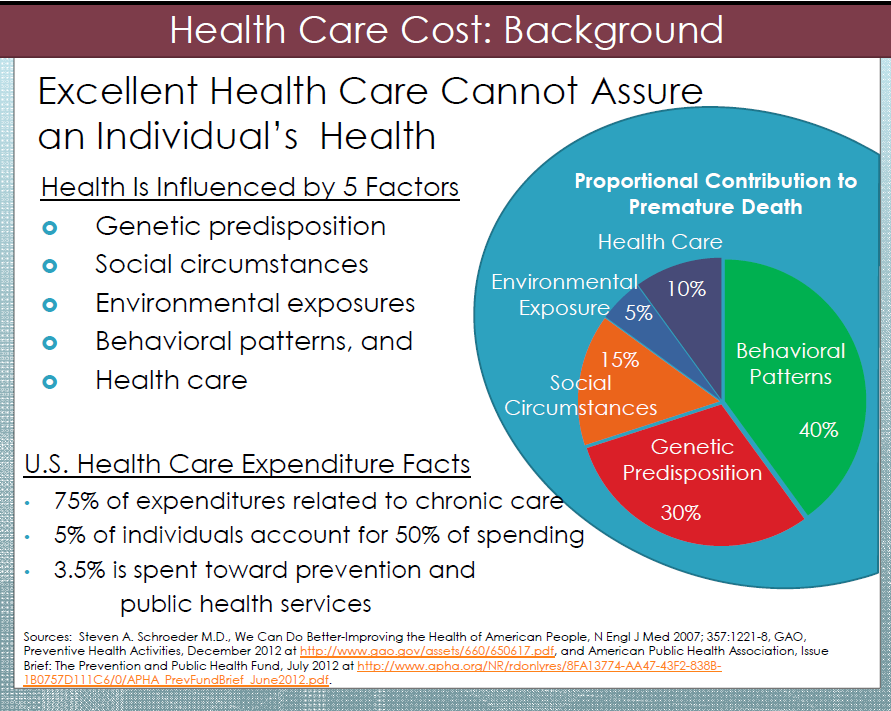 Data Source: Virginia Department of Health presentation to Joint Commission on Health Care, September 6, 2014
7
[Speaker Notes: Think alignment]
AMONG ALL STATES, Virginia RaNKS 21ST IN HEALTH STATUS
Data Source: America’s Health Rankings, United Health Foundation Scorecard-2015
9
Infant Mortality
Source: VDH Division of Health Statistics, compiled by the Division of Policy & Evaluation, Office of Family Health Services
Health Opportunity Index
HOI
[Speaker Notes: What is the HOI?.....is a tool for identifying some key SDOH - socioeconomic, demographic, and environmental processes that explain how race, class, and geography influence health outcomes. 

 In effect the HOI helps answer important questions. For instance it answers the question “how do race and poverty act to influence life expectancy and which policies are needed?”  

 And as a result, identifies key policy areas for health equity promoting policy intervention. 

Life expectancy, Disability adjusted Life Expectancy, and Infant Mortality were chosen as the health outcome of interest to evaluate the HOI for several reasons:
It provides a generally accepted global indication of health across a population and across the life span.
It summarizes the overall health of a population in an easily understood manner.  It answers the question, “How long a life can I expect to live if I am typical member of my local community?”
It provides a general measure of health without reference to the specific cause of a condition such as stroke or health disease.  Therefore inaccuracies in determining causes of death are controlled for.  
It is consistent with research suggesting that SES and other SDOH are fundamental causes of disease, such that low income, limited social support, etc. are associated with multiple causes of death regardless of their associated risk factors.]
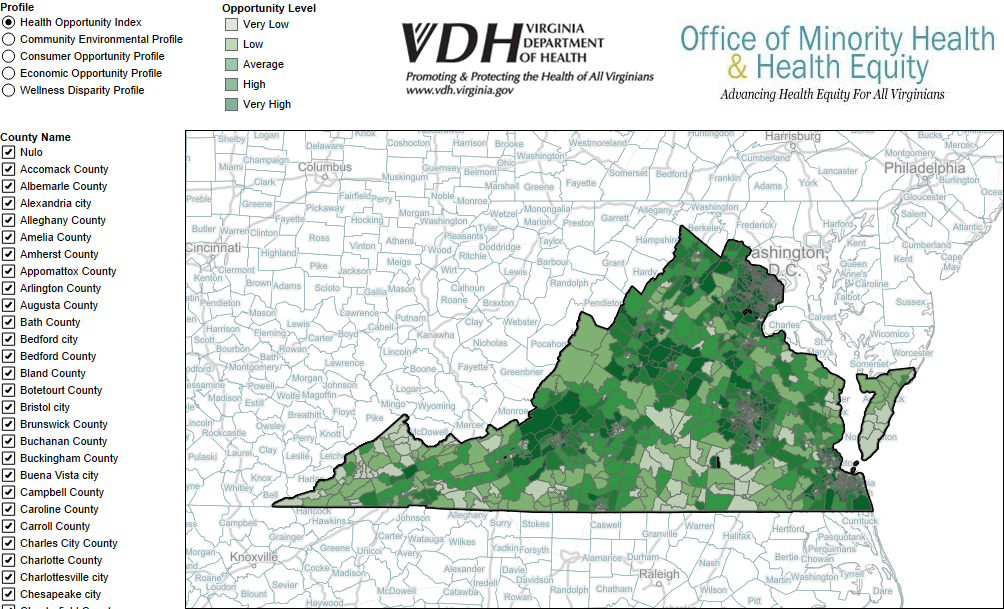 https://www.vdh.virginia.gov/omhhe/hoi/
Moderate HOI Areas
* Per 100,000 Population ages 18 years and older
[Speaker Notes: The Prevention Quality Indicators (PQIs) are a set of measures that can be used with hospital inpatient discharge data to identify quality of care for "ambulatory care sensitive conditions." These are conditions for which good outpatient care can potentially prevent the need for hospitalization or for which early intervention can prevent complications or more severe disease.

http://www.qualityindicators.ahrq.gov/Default.aspx]
The Geography of Inequality
Avoidable Hospitalization Rate (Diabetes & COPD)
Moderate HOI Areas
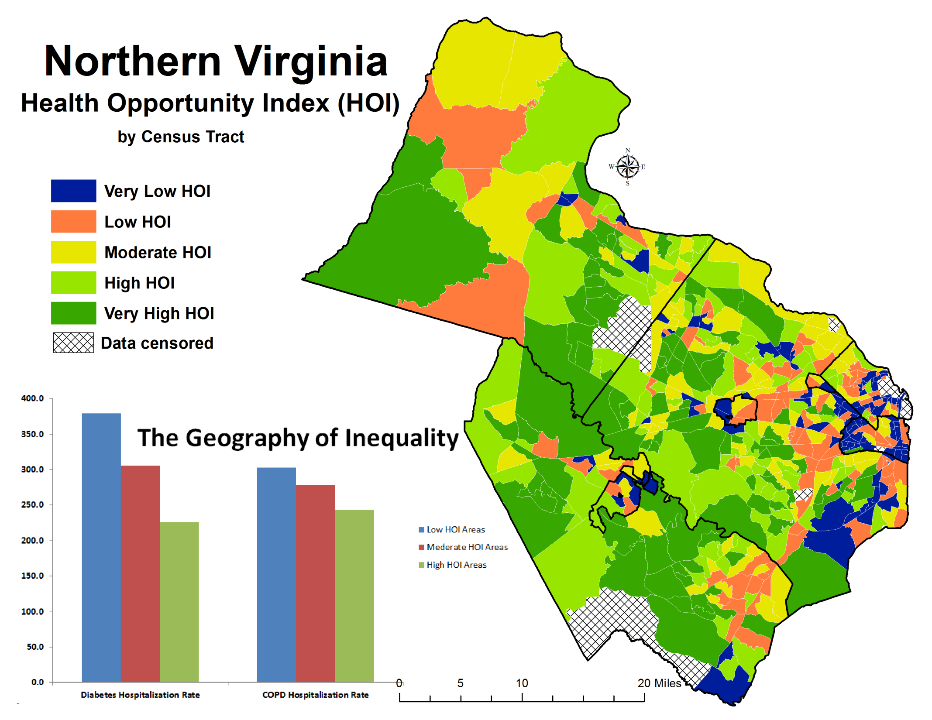 [Speaker Notes: The index uses many social, economic, educational, demographic and environmental variables that have been shown (evidence –based) to be related to the wellbeing of a community, and related directly or indirectly to the health status of a population.  The goal is to develop an approach which provides communities with more than a “score” or a ranking.  The Index is first of all very “local” (census tract) ~it is computed for essentially neighborhoods. Counties/cities do not display sufficient detail to suggest how best to target local concerns.]
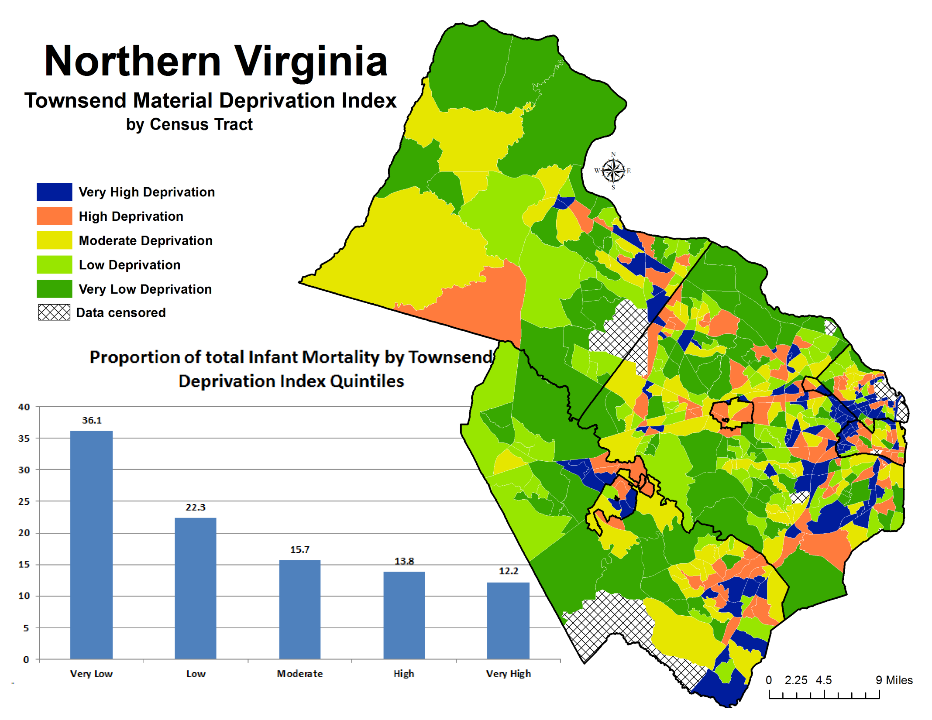 [Speaker Notes: Townsend deprivation index is a measure of material deprivation. According to Townsend, “Material deprivation entails the lack of goods, services, resources, amenities and physical environment which are customary, or at least widely approved in the society under consideration
4 indicators make up Towsend Material Deprivation Index:  
overcrowding (>2 persons per room),
unemployment, 
% of persons no vehicle or car, 
          % of person who rent]
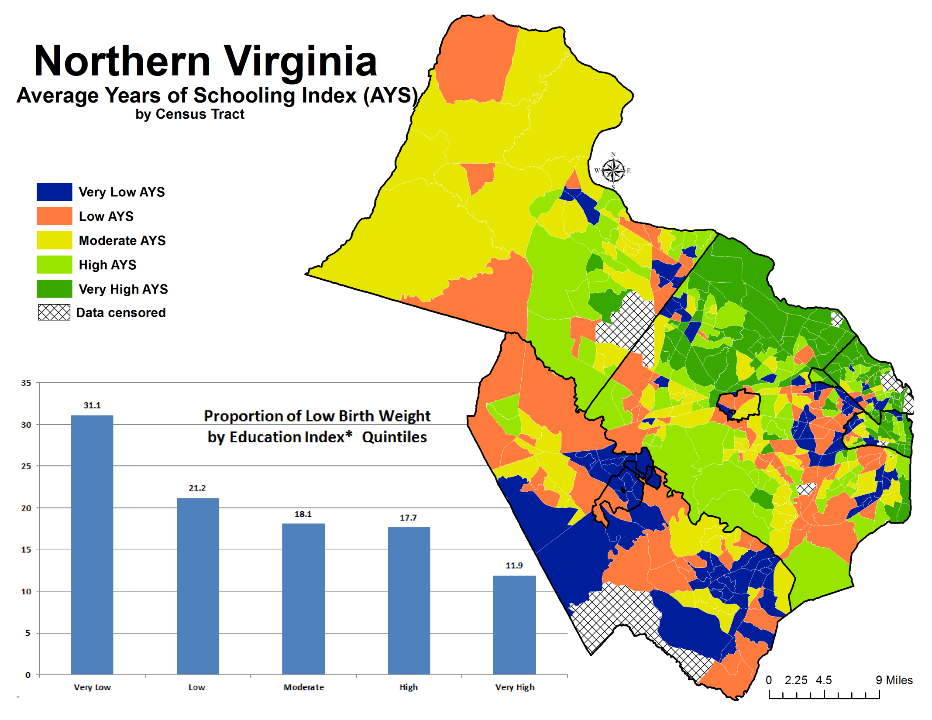 *Average Years of Schooling
Intentional Design:  A Population Health Approach
18
Strong Start for All Children
HEALTHY CONNECTED COMMUNITY
[Speaker Notes: “All Hands on Deck”
Listen to the People
Start anywhere but start!
Align, focus and be intentional

Health status assessment (local, regional, statewide)
Promote data-driven decision making and feedback directed toward outcomes that matter to the people of Virginia
Assure primary care and care coordination for all Virginians
RWJF
Good health flourishes across geographic, demographic and social sectors.
Attaining the best health possible is valued by our entire society.
Individuals and families have the means and the opportunity to make choices that lead to the healthiest lives possible.
Business, government, individuals, and organizations work together to build healthy communities and lifestyles.
Everyone has access to affordable, quality health care because it is essential to maintain, or reclaim, health.
No one is excluded.
Health care is efficient and equitable.
The economy is less burdened by excessive and unwarranted health care spending.
Keeping everyone as healthy as possible guides public and private decision-making.
Americans understand that we are all in this together.]
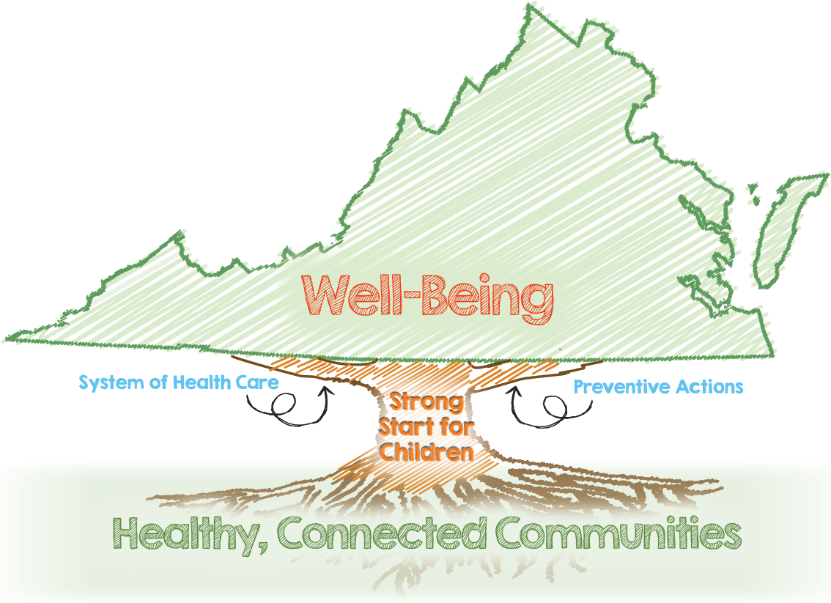 http://www.vdh.virginia.gov/Administration/VPfWB/
[Speaker Notes: HEALTHY, CONNECTED COMMUNITIES
H.S. Grads Enrolled in Higher Ed
Cost-Burdened Households
Consumer Opportunity Index
Economic Opportunity Index
Districts with Collaborative Improvement Processes
PREVENTIVE ACTIONS
Adults Not Participating In Physical Activity
Adults Who Are Overweight or Obese
Households That Are Food Insecure
Adults Using Tobacco
Adults Vaccinated Against Influenza
Adolescents Vaccinated Against HPV
Adults Screened for Colorectal Cancer
Percent of Adults With Adverse Childhood Experiences
Disability-free Life Expectancy
STRONG START FOR CHILDREN
Teen Pregnancy Rate
Kindergarteners Not Meeting PALS-K Benchmark
Third Graders Passing Reading SOL
Infant Mortality Rate by Race 
SYSTEMS OF HEALTH CARE
Adults With A Regular Health-care Provider
Avoidable Cardiovascular Disease Deaths
Mental Health and Substance Abuse Hospitalizations
Avoidable Hospital Stays
Adults Whose Poor Health Kept Them from Usual Activities
Providers With Electronic Health Records
Health Districts With EHRs
Entities Connected to the Health Information Exchange
Hospitals Meeting State Goal for Prevention of   C. difficile Infections]
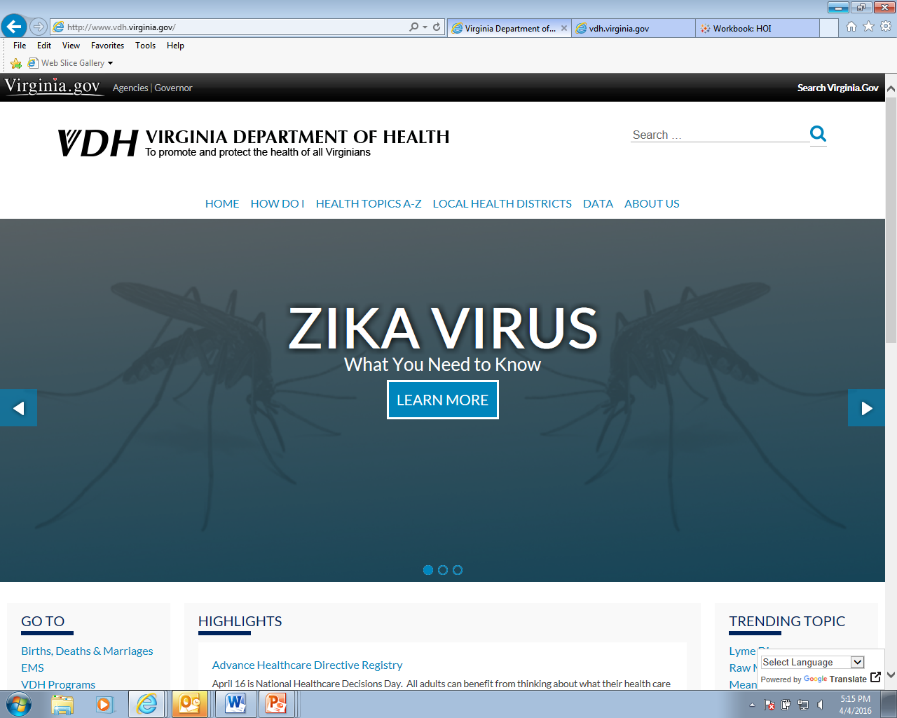 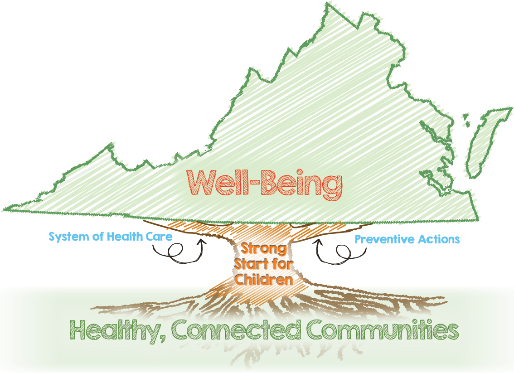 Thank You!Together, we will make Virginia the healthiest state in the nation
A Study in Contrasts:Why Life Expectancy VariesIn Northern Virginia
Northern Virginia Health Summit
June 7, 2016
Springfield, Virginia

Steven H. Woolf, MD, MPH
Center on Society and Health
Virginia Commonwealth University
Acknowledgments
Northern Virginia Health Foundation
Burness Communications

Coauthors:
Derek A. Chapman, PhD
Jong Hyung Lee, MS
Lauren Kelley, MPH
Steven A. Cohen, DrPH, MPH

Production: Sarah Simon
The good health of Northern Virginia
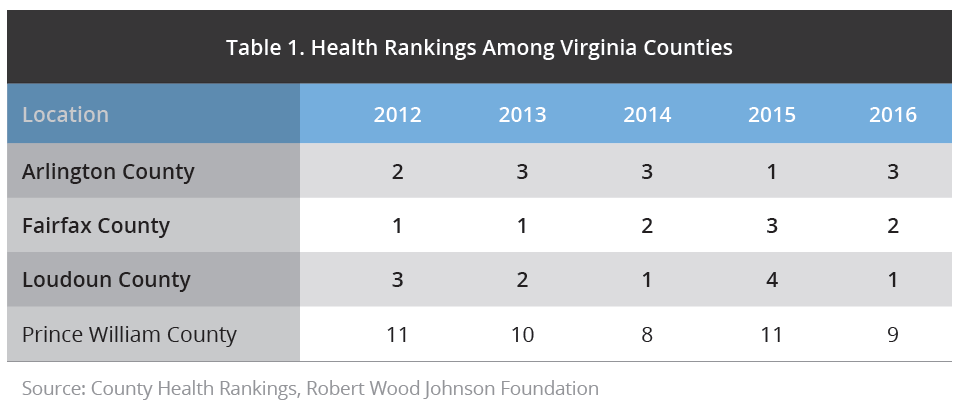 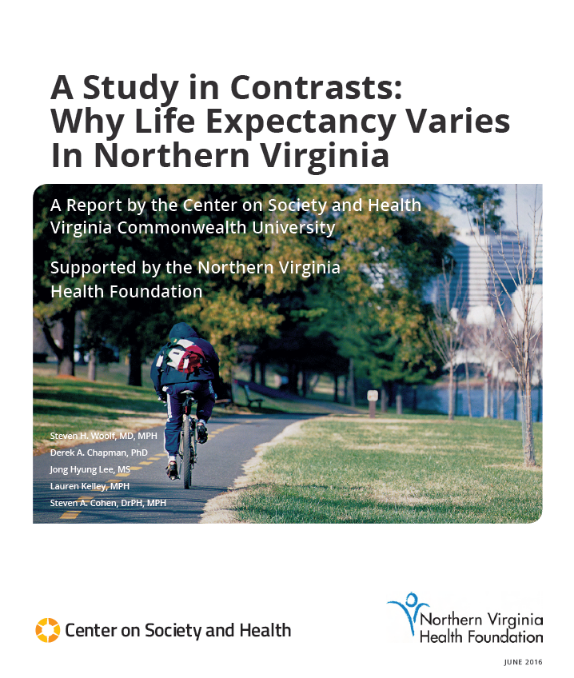 Life expectancy in Northern Virginia, by census tract
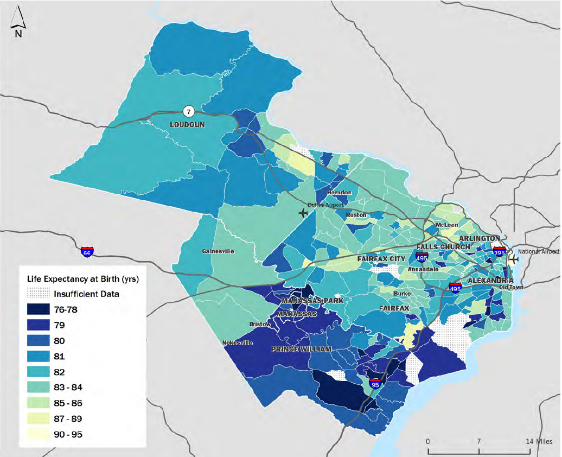 Life expectancy, Fairfax County, by census tract
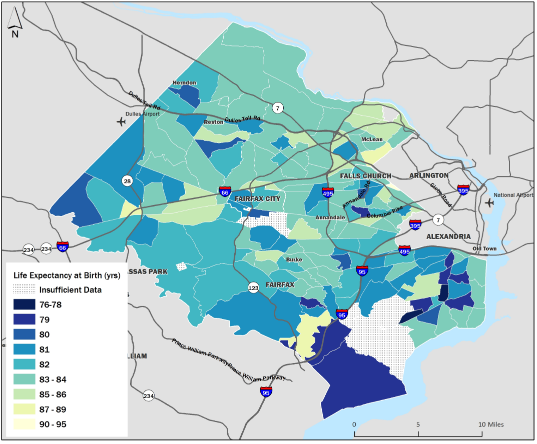 Life expectancy, Prince William County, by census tract
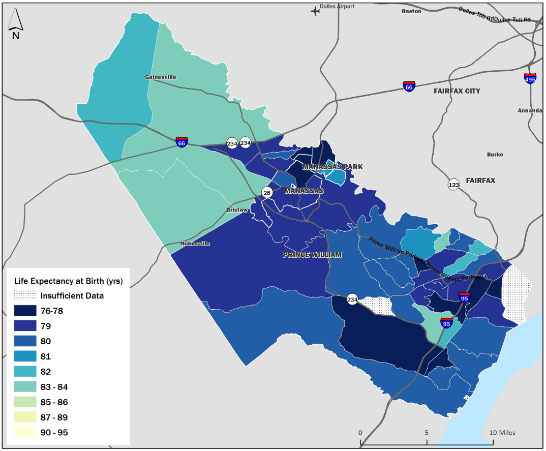 Online interactive tool
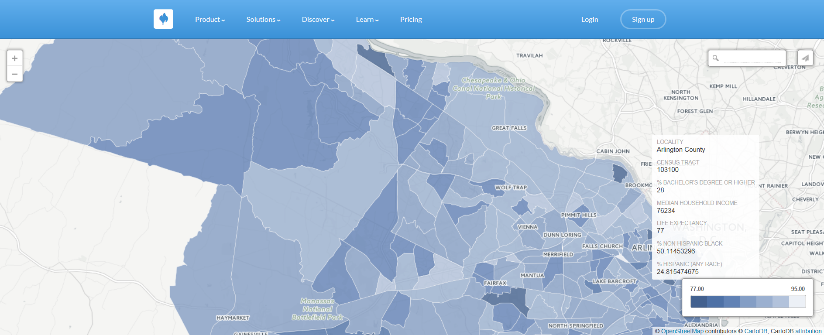 http://novahealthfdn.org/life-expectancy-nova/
Online interactive tool (continued)
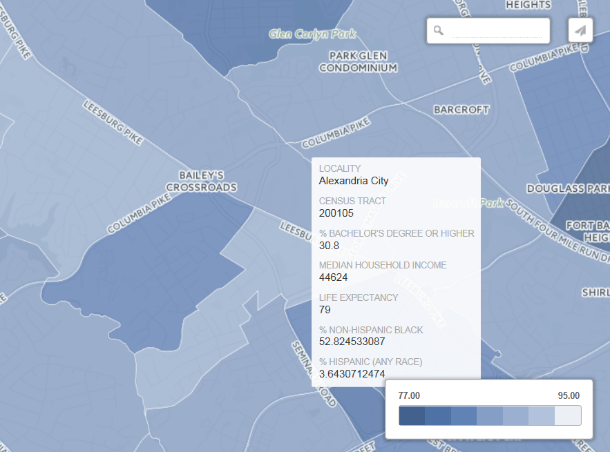 Methods
Analysis conducted by Center on Society and Health, Virginia Commonwealth University
Life expectancy examined at census tract level for four counties (Arlington, Fairfax, Loudoun, and Prince William) and for five cities (Alexandria, Falls Church, Fairfax, Manassas, and Manassas Park)
Mortality data pooled over 14 years (2000-2013), obtained from Virginia Department of Health
Population estimates from 2004- 2009, obtained from U.S. Census Bureau’s American Community Survey
Year 2000 census tract boundaries applied for consistency
Health Outcomes

Mortality
and
Morbidity
Social and Economic Factors
Health Systems
Medical Care
Public Health
Physical and Social Environment
Individual Behaviors
Public Policies and Spending
Source: Adapted from Woolf SH, Aron L, eds. U.S. Health in International Perspective: Shorter Lives, Poorer Health. Panel on Understanding Cross-National Health Differences Among High-Income Countries. National Research Council, Committee on Population, Division of Behavioral and Social Sciences and Education, and Board on Population Health and Public Health Practice, Institute of Medicine. Washington, DC: The National Academies Press, 2013.
Census Tract 1022 in Columbia Heights, Arlington County
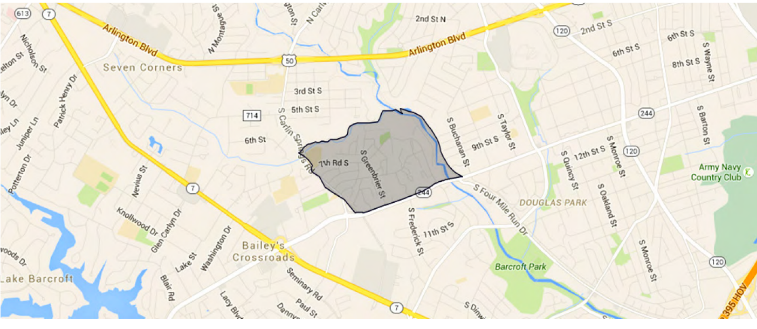 Columbia Heights
Ethnic composition
Socioeconomic status
67.5% Hispanic
Spanish spoken in 51.1% of households
South American (20.3%) or Sub-Saharan African (9.8%) ancestry
13.5% of residents speak African languages
Poverty rate = 23.9%
Median household income = $49,743
42.5% of children and teens live in poverty
Only 65.8% of adults have graduated from high school
Single-parent households = 23.8%
13.2% of homes are vacant
Dumfries vs. Montclair, Prince William County
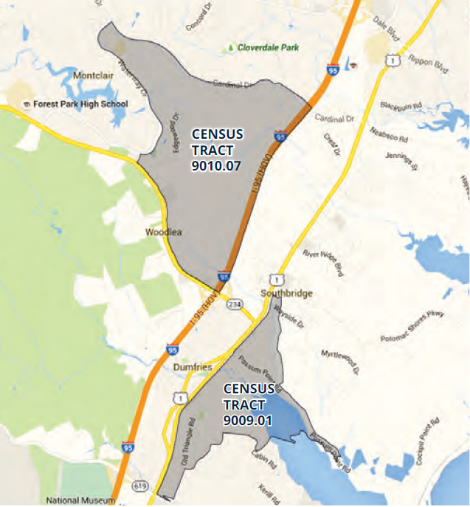 Life expectancy



84 years







77 years
Dumfries vs. Montclair, Prince William County
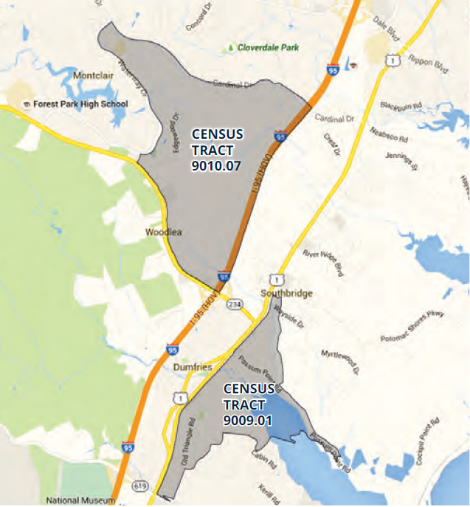 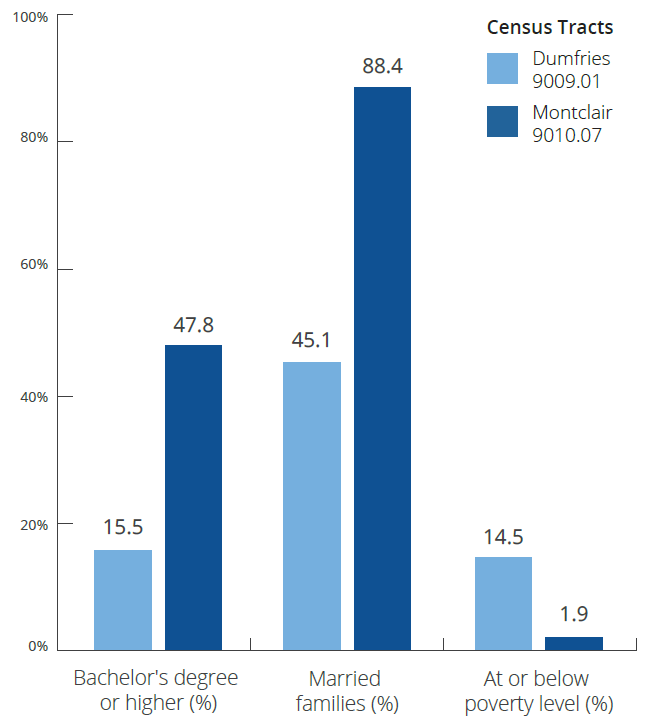 Dumfries vs. Montclair, Prince William County
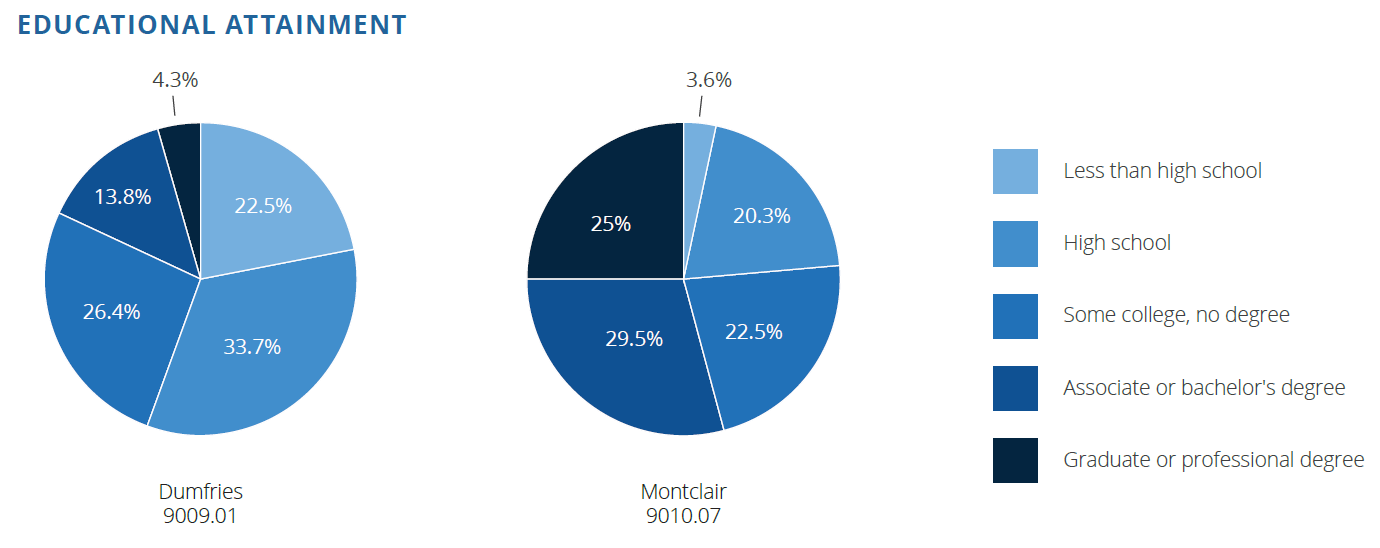 Seminary Hill vs. Beauregard, Alexandria
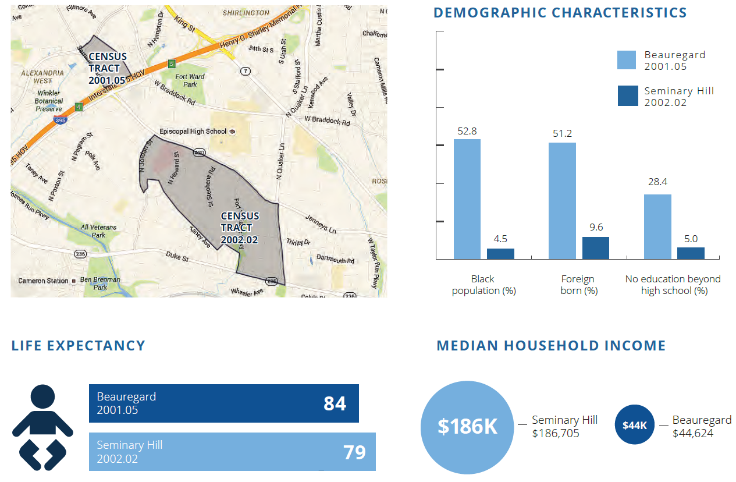 Why the Differences?
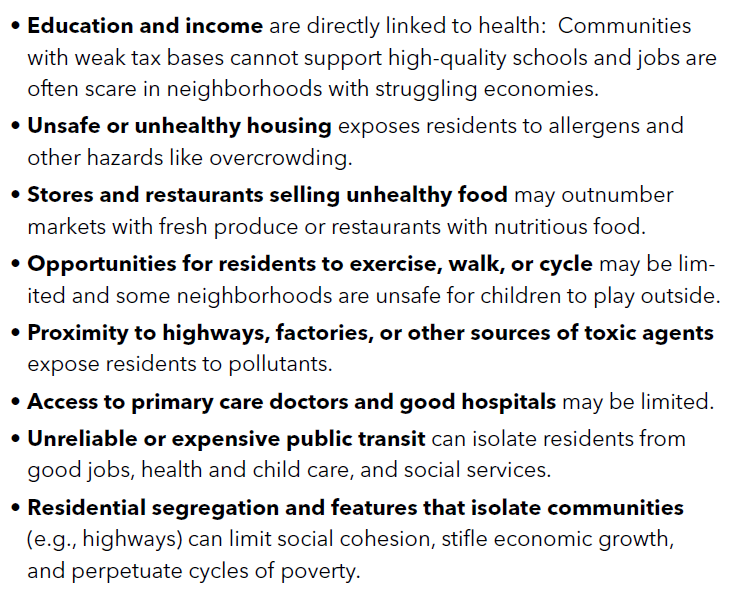 Hybla Valley vs Fort Hunt, Fairfax County
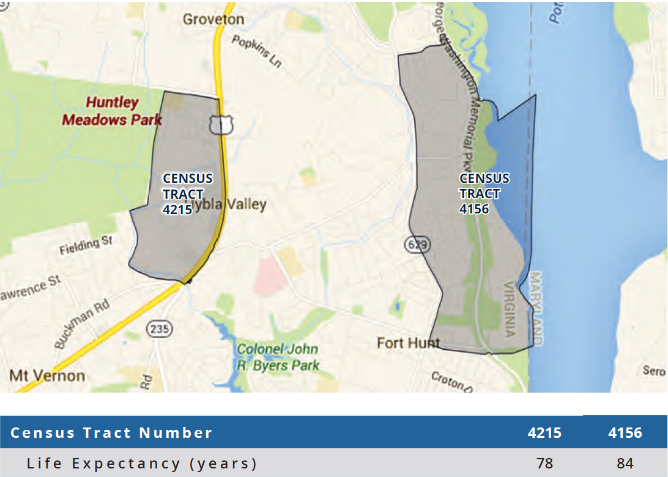 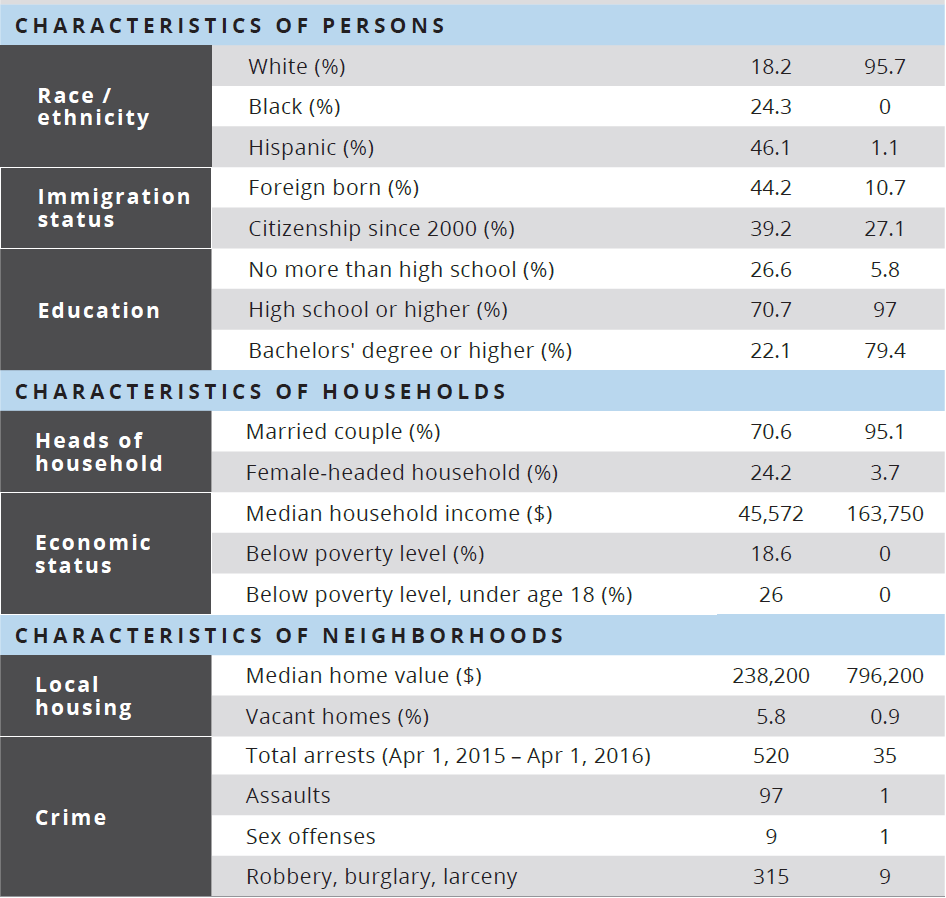 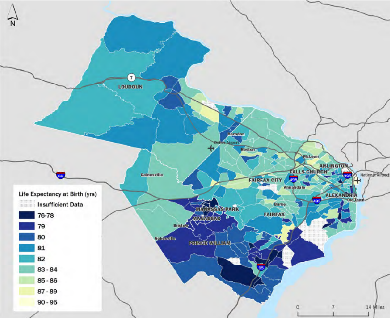 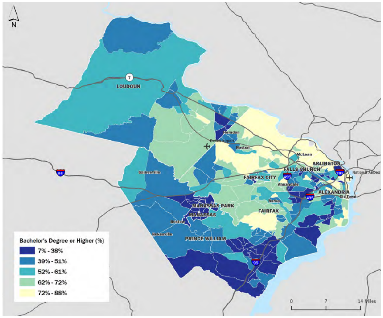 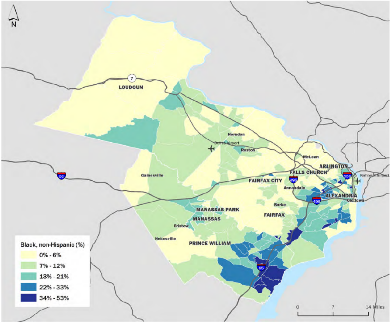 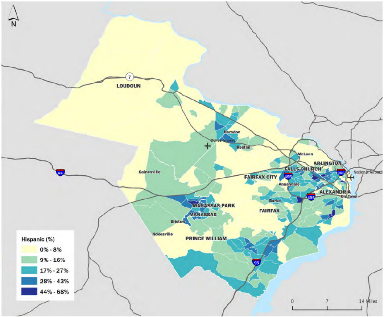 Policy implications
Wellness initiatives 
Economic and social wellbeing 
Early childhood education
Educational outcomes in secondary school
Post-secondary education accessible and affordable across social classes
Employment and income support
Mental health services
Environmental policy
Transportation infrastructure
Affordable housing, land use
Land use policy
Resources for growing immigrant population.
Contact Information
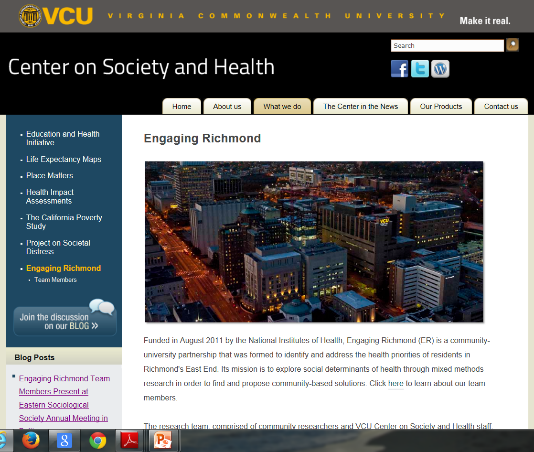 Steven H. Woolf, MD, MPH
Center on Society and Health
Department of Family Medicine and Population Health
Virginia Commonwealth University
(804) 628-2462
swoolf@vcu.edu
www.societyhealth.vcu.edu
Group Discussion
How could this data inform or advance your work?
Within your organization, who is the one person that needs to know about this the most?
What are you planning to do to address health across sectors?
46
June 7, 2016
#nvhfsummit16